Project E3 Leadership Academy
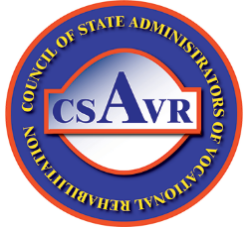 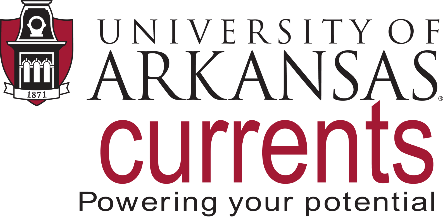 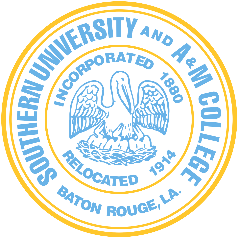 Targeted Community Overview
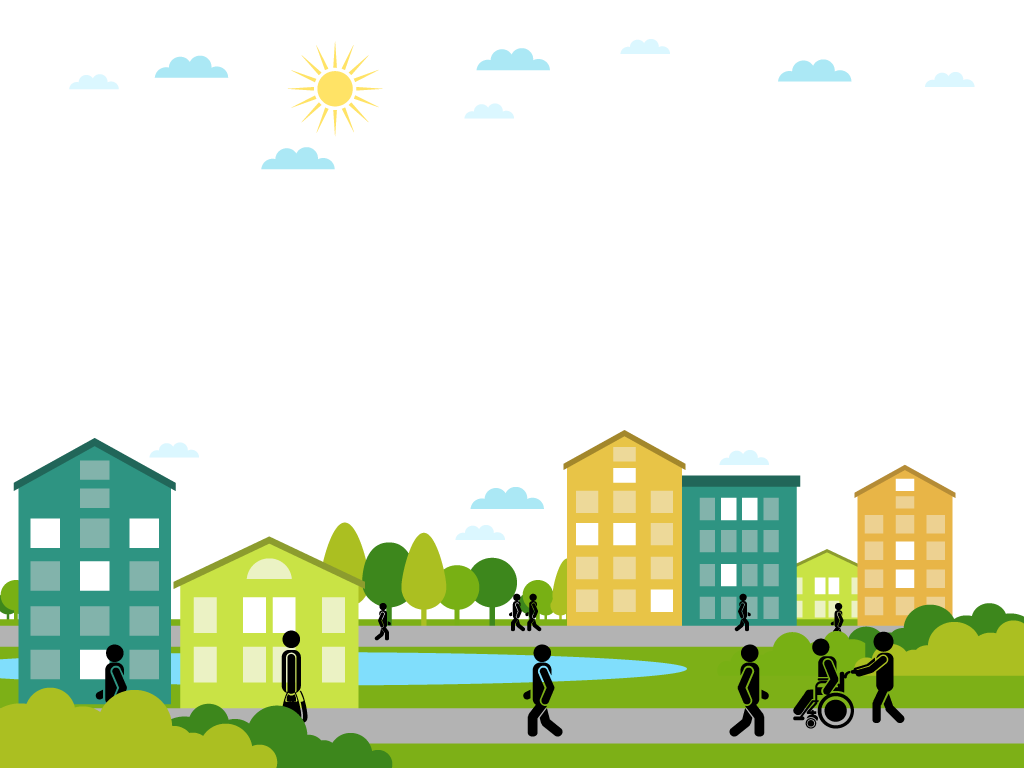 Give a brief description of your primary and replication sites, including information about your targeted community population(s)

Chicago, IL - Primary site with Rockford, IL as the replication site

TC’s - Formerly incarcerated young adults & Young adults aging out of foster care
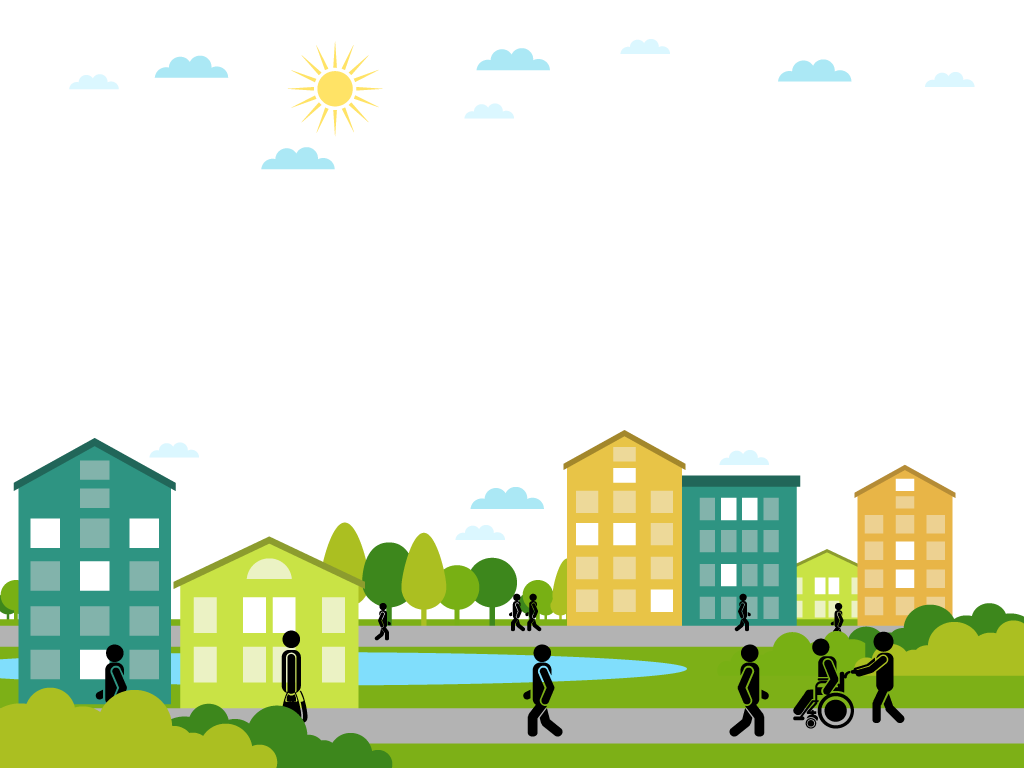 Examples: Staff turnover, implementation of order of selection, transportation

Developing and sustaining communication between community agencies and state VR
Establishing sustained partnerships among VR counselors and CBO staff 
Developing and sustaining buy-in from VR counselors
Communicating eligibility and criteria to CBOs
Transportation and attendance of trainings throughout Cook County for agencies and VR staff
Project E3 Challenges
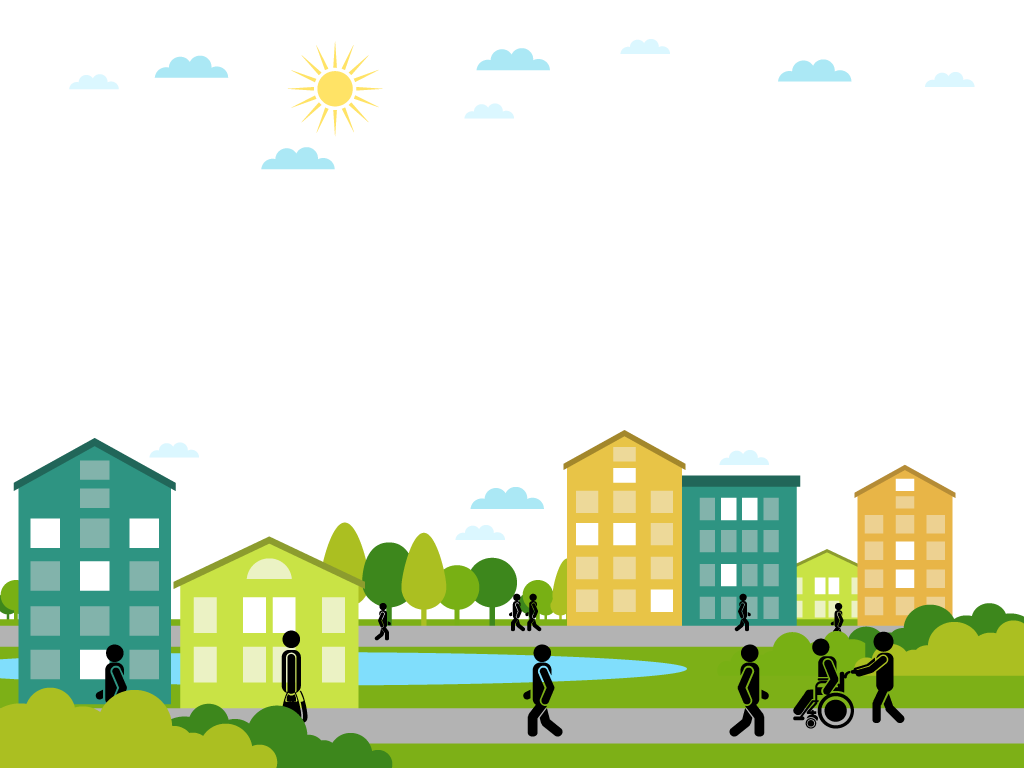 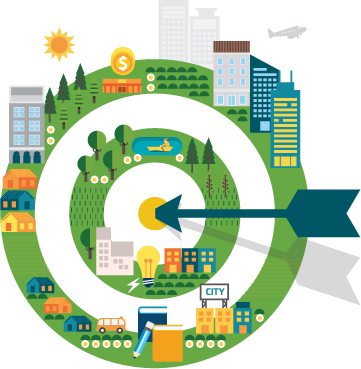 Project E3 Innovations
Describe some of the highlights or successes you’ve experienced as a result of your participation in Project E3, including trainings, increased community participation, etc.

Training related to creating trauma-informed communities and customized employment

Increased efforts to collaborate and communicate among community agencies and state VR counselors

Increased referrals to VR agencies

Positive feedback regarding training topics and applicability to working with TC’s
Opportunities
Describe areas you’ve tentatively identified for further development, such as integrated resource teams, training requests, etc.
-Strengthen communication and referral process across agencies
-Continued education/training on identifying potentially eligible participants among TC’s
-Further implementation of Trauma Informed Community among multiple organizations
-Continued training to increase collaboration
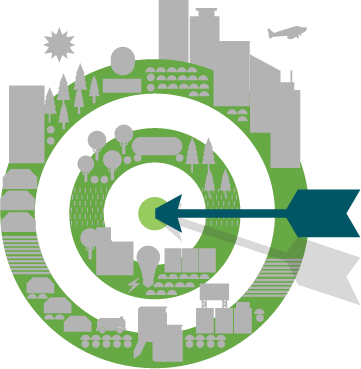